Intro Slide Title 1
Engaging Students as Partners in Scholarship
Mark Jones and Sue Pawley
eSTEeM Annual Conference
Wednesday 19th April 2023
Slide Title 8
Students as Partners in Scholarship Activity Model
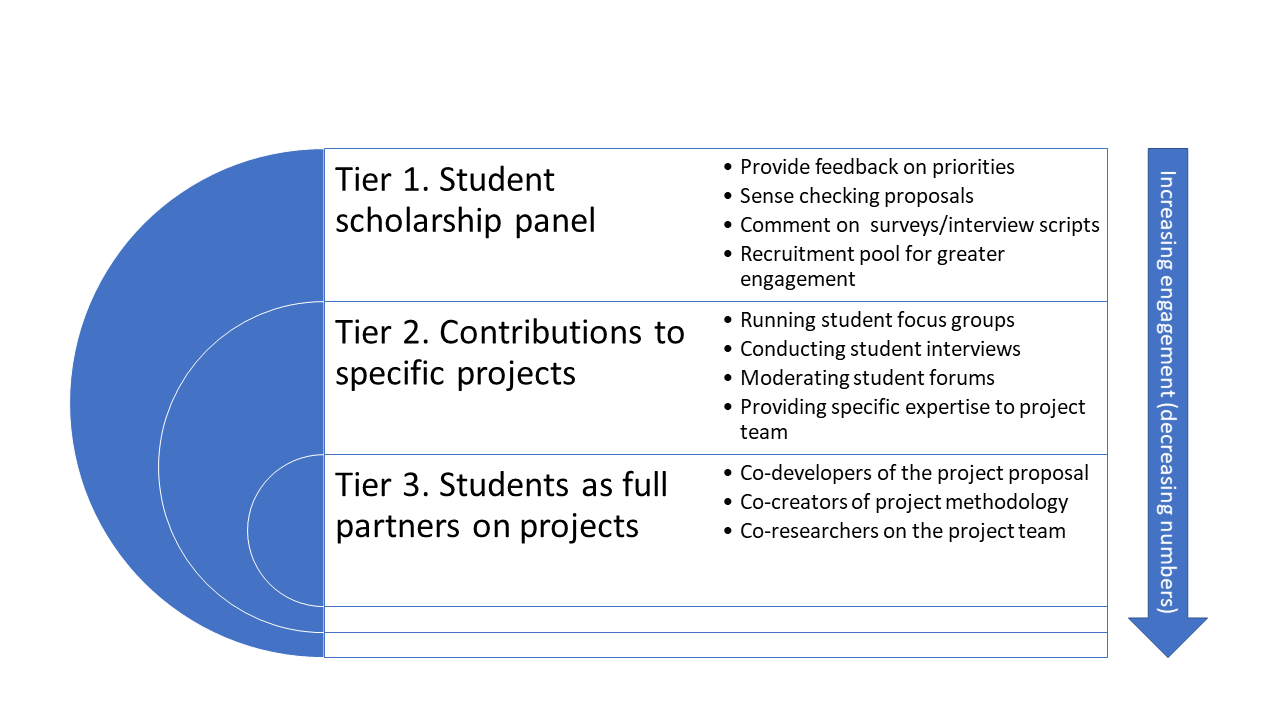 Collins, T.D. (2022). Student Engagement Framework: Students as Partners in Scholarship. Scholarship Steering Group Report. The Open University, UK. October 2022. Available at: https://www.open.ac.uk/scholarship-and-innovation/esteem/resources/students-partnersscholarship-framework
Slide Title 27
Students as Partners in Scholarship
Slide Title 27
Students as Partners in Scholarship
Workshop Activity
Thinking about a scholarship project, what benefits do you anticipate both to the project and the students involved by undertaking any of the following tasks?
For in person delegates please use the A1 sheets on your tables

For delegates online please visit https://bit.ly/3Z1HNDT
Slide Title 30
Thank you
Slide Title 31